SEYHAN REHBERLİK VE ARAŞTIRMA MERKEZİ
YETİŞKİNLİK DÖNEMİ GELİŞİM ÖZELLİKLERİ(35-65 YAŞ)
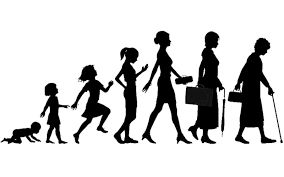 YETİŞKİNLİK DÖNEMİ  YAŞLILIK DÖNEMİ
Yetişkinlik kavramı bebeklik, çocukluk ve ergenlik kavramları kadar net ve somut olmamakla birlikte Latincede yer alan büyümek fiilinden türemiştir.
Toplumda yetişkin kişinin fiziksel ve ruhsal açıdan olgunlaşmış olduğu kabul edilir.
Yetişkin kavramı toplumdan topluma farklılık gösterir
YETİŞKİNLİK DÖNEMİ
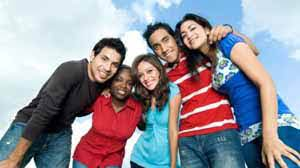 İlk Yetişkinlik DönemininÖzellikleri
Yetişkinler 25-30 yaşlardan üst kas düzeyine erişir.
Bu dönemde iletişim kurma becerisi görme, işitme,dokunma,tat alma ve koklama becerilerine bağlıdır.
(Fiziksel güç)Hız,eşgüdüm,güç,dayanıklılık  tepe noktasındadır
Duyular dönemin başında olduğu gibi sonunda da fonksiyonel açıdan sıkıntı görülmez.
Bu dönemin sonuna doğru kadınları üreme sistemi ile ilgili erkeklerin ise sindirim sistemi ile ilgili sorunlar yaşadığı görülür
Yetişkinin düşünce yapısının akılcı ve pratik olduğu görülmektedir.
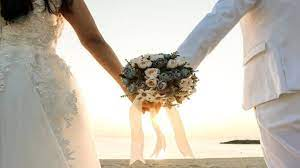 Evlilik, okul, askerlik, bir iş arama,aile ve toplumla yeni bir ilişki kurma gibi çeşitli bireysel ve toplumsal görevleri bulunmaktadır.
 Zamanlarının ve enerjilerinin çoğunu aileye ayırırlar
Genç yetişkinlikte aile yaşantısı dışında yaşayanlarda bulunmaktadır.
Ör; Hiç evlenmemiş yetişkinler, önceden evli olup ayrılanlar v.b.
 Sevme ve çalışma gibi alanlar yetişkinlik yıllarının temelini oluşturur
Erikson’un ‘üretkenliğe karşı durgunluk’ ve ‘yakınlığa karşı yalıtılmış’ evreleri çalışma yaşamına denk gelmektedir
Yetişkinlikte ahlaki düşünce yapısı oluşmamaktadır. 

Yetişkinlikte ahlak gelişimi var olan ahlak kurallarının bütünleşmesi ve uygulanmasıdır.
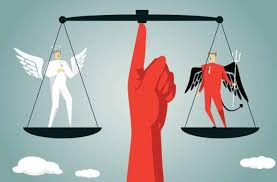 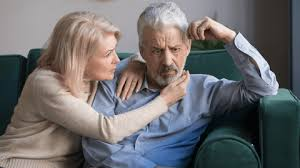 İnsanların kişisel, sosyal ve ekonomik açıdan açıdan en üst seviyede oldukları 35 yaştan emekliye ayrıldıkları 65 yaşına kadar geçen dönemdir.
Toplumun bazı kesimlerde orta yetişkinlik yılları yaşlılığa ve ölüme giden sürecin başlangıcı olarak görülür ve kimse 40 yaş üstünü kolay kabullenmez
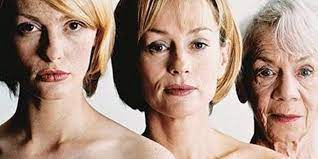 Fiziksel açıdan bu yıllar derinin kırışmaya,saçların aklaşmaya,cinsel gücün azalmaya başladığı,organların çalışmasında aksamaların görüldüğü dolayısıyla yüksek tansiyon,kalp problemlerinin görüldüğü kilo almanın sürekli olduğu görülmektedir. 
İş ve Meslekte en yüksek noktaya ulaşılmıştır.
Orta Yetişkinlik Dönemi
Bu dönemde görme, işitme gibi bazı fiziksel değişimler oluşur.
Tat alma duyusundaki azalma 50 yaş sonrası belirginleşir
Hareket alanı da belirgin azalma dikkati çeker
Orta yetişkinlikte hem erkeklerde hem de kadınlarda bir takım değişimler yaşanır
Kadınlar östrojen hormonunun durması ve yumurtlama sürecinin sona ermesiyle Kadın Yaş Dönümüne yani Menopoz’a girerler
Erkek Yaş Dönümü ise erkek üretkenliğinin kademe kademe azalması olarak ifade edilebilir
Orta yetişkinlik yılları aile ilişkilerinin en zengin olduğu yıllardır.
Çocukların üniversiteye başlaması nedeniyle para harcamalarının yeniden düzenlendiği dönemdir.
Bu dönemde boşanma ve yeniden evlenme görülür
Ancak yeniden evlenme genç yetişkinlikteki kadar yaygın değildir.
Emeklilik orta yıllardan yaşlılığa geçişi belirlemektedir. Emeklilik çalışmanın sona ermesiyle boş zaman döneminin başlangıcıdır.
Emekliye ayrılma çoğu kez sağlık sorunları nedeniyle olmakta şayet sağlık sorunu yok ise tekrar işe girme girişimlerinde bulunabilir
Emeklilik yaşamının ortaya çıkaracağı sorunlar ekonomik, sosyal ve kültürel özeliklerle ilişkilidir.
Kişinin emekliliğe kendini hazırlaması önemlidir kişiler hazırlık yapmaz ise kendilerini boşlukta hissederek işe yaramaz olarak görebilirler
Ergenlik ve ilk yetişkinlik dönemlerini özler 
Hayata bakış açısı ve değer yargıları farklılaşmıştır.
Hayatı geçmiş ve gelecek olarak sınıflandırır.. 
Psikolojik açıdan bir dönüm noktasıdır.
Bu dönem 65 yaş ve sonrasını kapsamaktadır.
Yaşlılığa  bağlı fiziksel değişimler (görme,işitme duyusundaki azalmalar v.b.) iletişimi etkiler
Yaşlılıkta güçte azalma dolayısıyla kemiklerde gevreklik görülür. Kemikler kolay kırılır 
Yaşlılarda Parkinson hastalığı, titremeler, güçsüzlük, uyku bozukluğu,Alzheimer v.b. Sorunlar görülebilir.
Yaşlılık dönemi bilgi birikiminin olduğu bir dönemidir.
Tecrübe sayesinde daha iyi karar verirler.
Aile üyeleri için  bir destek kaynağıdır.
Akraba ve arkadaş çevreleri geniştir.
Aileye genç kuşaklar eklenmektedir.  
Yaşamın anlamını daha derin yorumlarlar.
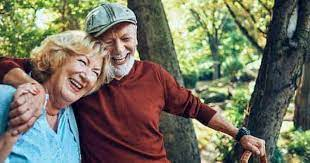 Yalnız yaşama eğilimine karşın bir çok yaşlı akraba veya ahbaplarına yakın yaşamak  ister
Yaşlılarla sık sık birlikte olarak onların bizim için değerli olduklarını hissettirmeliyiz
Kaynak
Onur,B.200.Gelişim Psikolojisi Yetişkinlik,Yaşlılık,Ölüm.5.Baskı.Ankara.İmge Kitabevi.